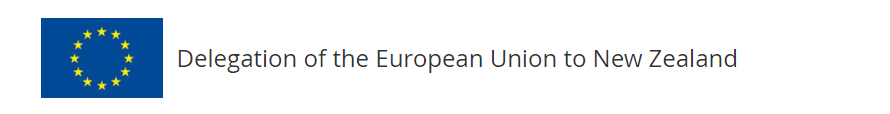 European UnionPartner of the Pacific
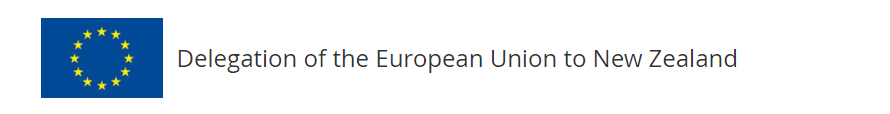 EU Delegations for the Pacific and in PNG
50 and 32 people
https://eeas.europa.eu/delegations/fiji_en and https://eeas.europa.eu/delegations/papua-new-guinea_en 
      @EUPasifika 
          @EUinPNG and
@DelegationOfTheEuropeanUnionForThePacific
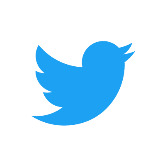 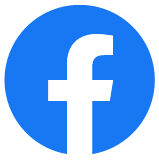 [Speaker Notes: €800m 11th European Development Fund 2014-2020
Bilateral & regional responsibilities 
Pacific Del: Cook Islands, Federated States of Micronesia, Fiji, Kiribati, Nauru, Niue, Palau, Republic of Marshall Islands, Samoa, Tonga and Tuvalu (11)
PNG: PNG, Solomon Islands and Vanuatu]
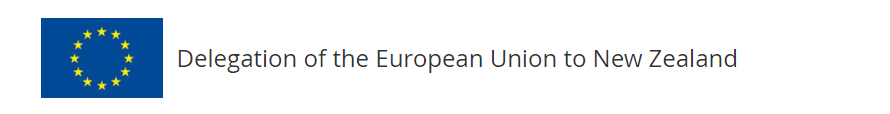 EU Priorities in the Pacific
Resilience
Climate Change
Sustainability
Economic growth
Gender equality
Regional integration
[Speaker Notes: Resilience: The EU is not only supporting post-cyclone recovery efforts, but is also helping countries to cope with the adverse effects of weather and to allow them to be more resilient to such effects in the future. Drought-resistent agriculture, WASH

Climate change: Mainstreamed through funding arrangements. Grants through the Global Climate Change Alliance+ program which provides a platform for dialogue and cooperation, and technical and financial support to Small Island Developing States; including the funding of national and regional projects in the Pacific. Building up rules-based global order.
Eg Joint Pacific Initiative for biodiversity, climate change and resilience; an initiative worth €21 million launched in 2017. The EU, France, Australia and New Zealand have joined forces to help the Pacific region adapt to the effects of climate change, protect biodiversity and to increase resilience. The EU and France are contributing €10 million each and New Zealand and Australia with €1 additional million.

Sustainability: Years of relying on cheap imports and lack of infrastructure investment have left many Pacific-ACP states with unsustainable food supplies and poor quality living conditions. The EU is working closely with governments in agriculture, aquaculture, energy, waste and water sectors to ensure that life on the islands is sustainable into the 21st Century. 

Economic growth: Growth of Pacific-ACP states will always be limited by their size and geographic remoteness. The EU is helping the region to mitigate these limitations by supporting regional economic integration and building skills and capacities in economic governance, as well as by ensuring a sustainable, diverse productive base.

Gender equality: The region suffers from damaging gender stereotypes which limit opportunities and access to services for vulnerable groups. Particular attention is paid to end gender-based violence.

Regional integration: The regional architecture is fragmented and diverse; programmes aimed at the regional level sometimes miss the end beneficiary. The EU is working with Pacific-ACP states to improve the work of regional organisations so that EU regional programmes have tangible benefits to the inhabitants of the region. Works with & fund Forum Secretariat, SPC, CROP agencies to avoid over-burdening very small states.]
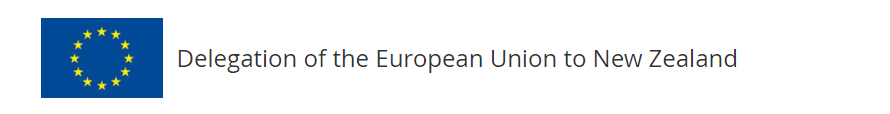 Working with New Zealand
First Development Dialogue
Energy Partnership for the Pacific
Gender
[Speaker Notes: Gender: Spotlight Initiative: new, global, multi-year initiative focused on eliminating all forms of violence against women and girls, in line with SDGs. €50m, 4 country programmes identified (Timor Leste, Papua New Guinea, Vanuatu and Samoa) and a regional programme is at its final stage of preparation. Invite NZ to join the initiative formally.
 WPS: EU backs UN agenda and wants to support NZ in its WPS efforts in the Pacific. Stories to tell from Afghanistan & Syria.]
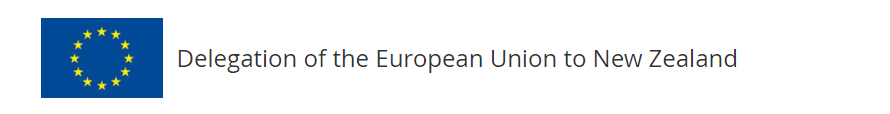 Post-Cotonou Negotiations
comprehensive partnership with the aim to strengthen the relations between the Parties. 
The Agreement will aim to advance sustainable and inclusive development, based on SDGS & Paris Agreement.
The Agreement will seek to build peaceful and resilient states and societies

A revised Cotonou agreement will strengthen EU's political and operational relations with the Pacific region and each Pacific country and should reflect regional and global priorities of interest to each Pacific Island Country, the EU, as well as the Pacific region as a whole.
Special consideration in the new EU-Pacific partnership will be given to addressing the impact of climate change on the Blue Pacific and protecting the ocean.
[Speaker Notes: Post-Cotonou negotiating directives outline a more political agreement, with development assistance still included, but not playing the major role. This means that the EU will maintain and deepen its role as a major development partner (help PICs meet their Sustainable Development Goals) while pursuing a more political approach, seeking more mutual benefit. 
Cotonou Agreement 2000-2020 ends Feb 2020
a revision of the Cotonou agreement, and we aim to respond more effectively to the particular challenges, opportunities and ambitions of our Pacific partners through a specific Pacific protocol. Special consideration in the new EU-Pacific partnership will be given to addressing the impact of climate change on the Blue Pacific and protecting the ocean.]